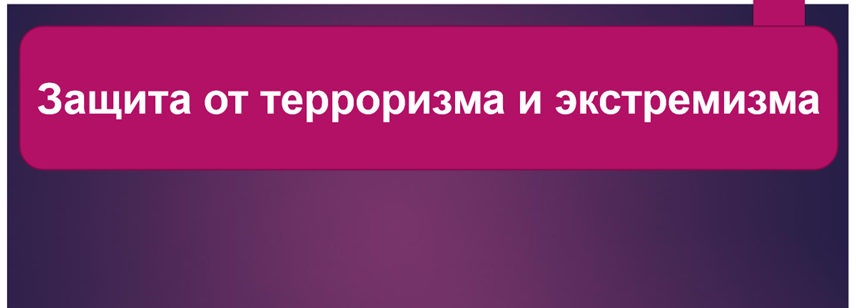 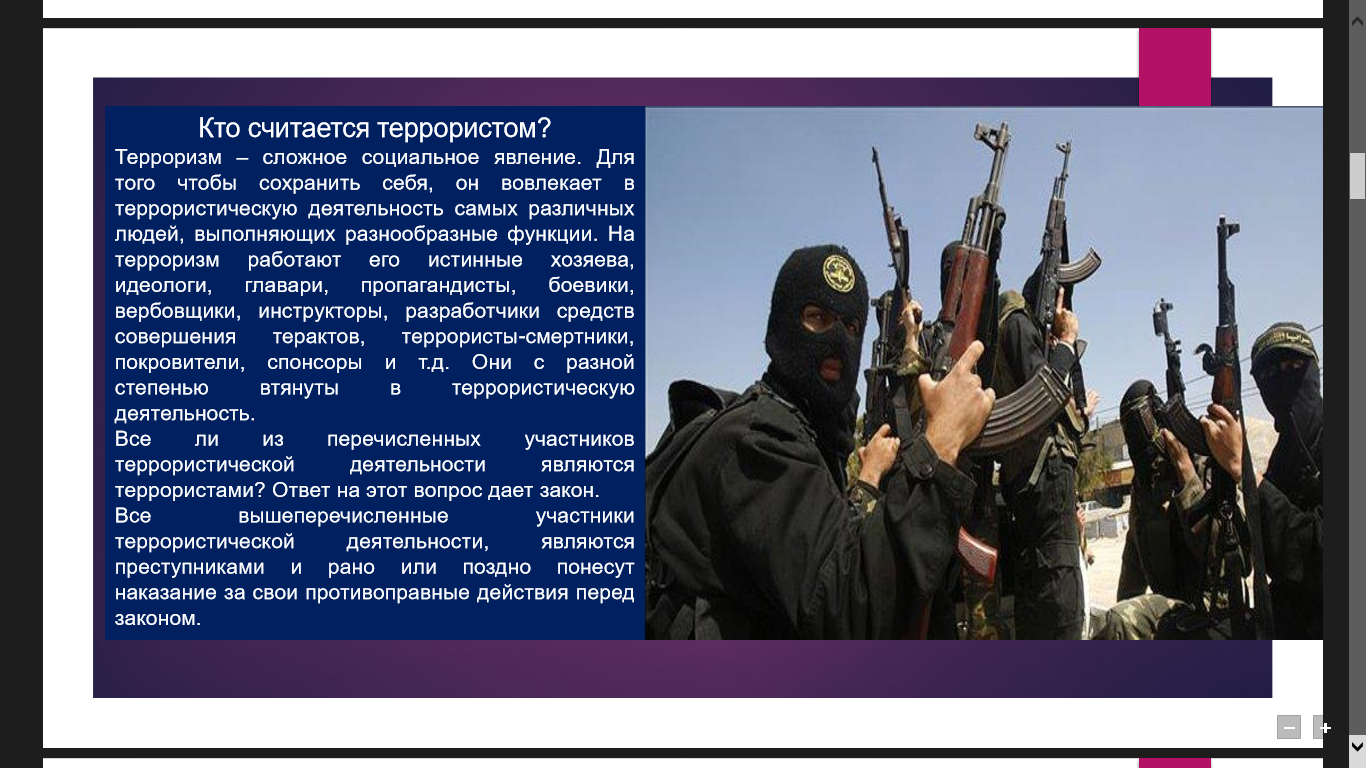 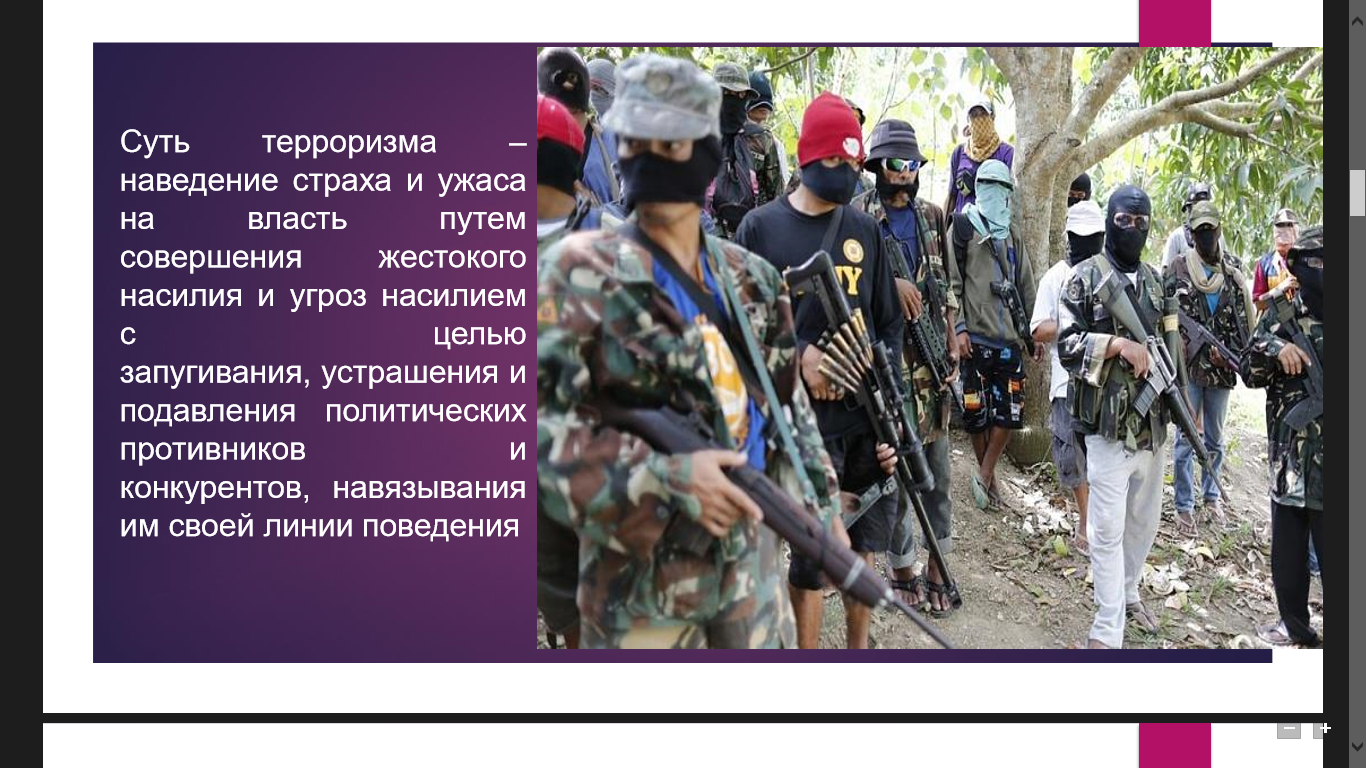 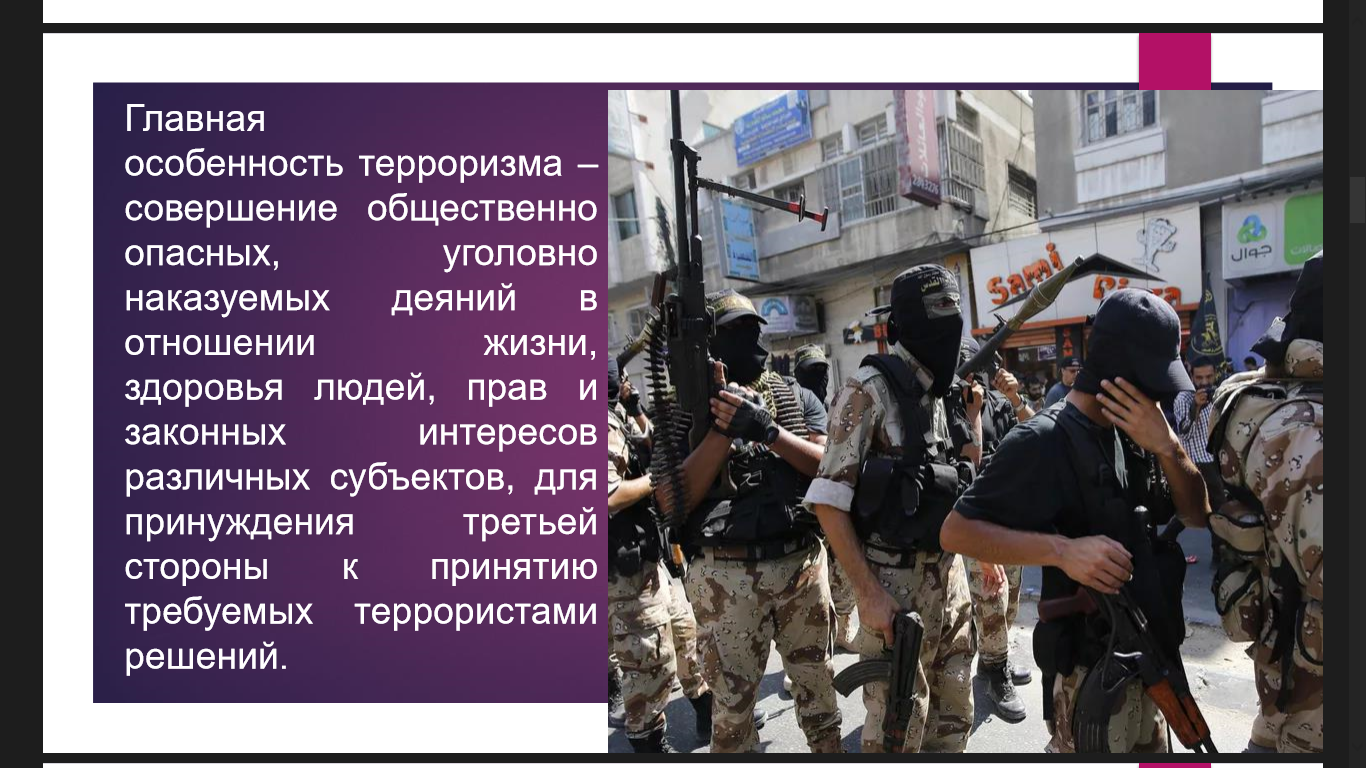 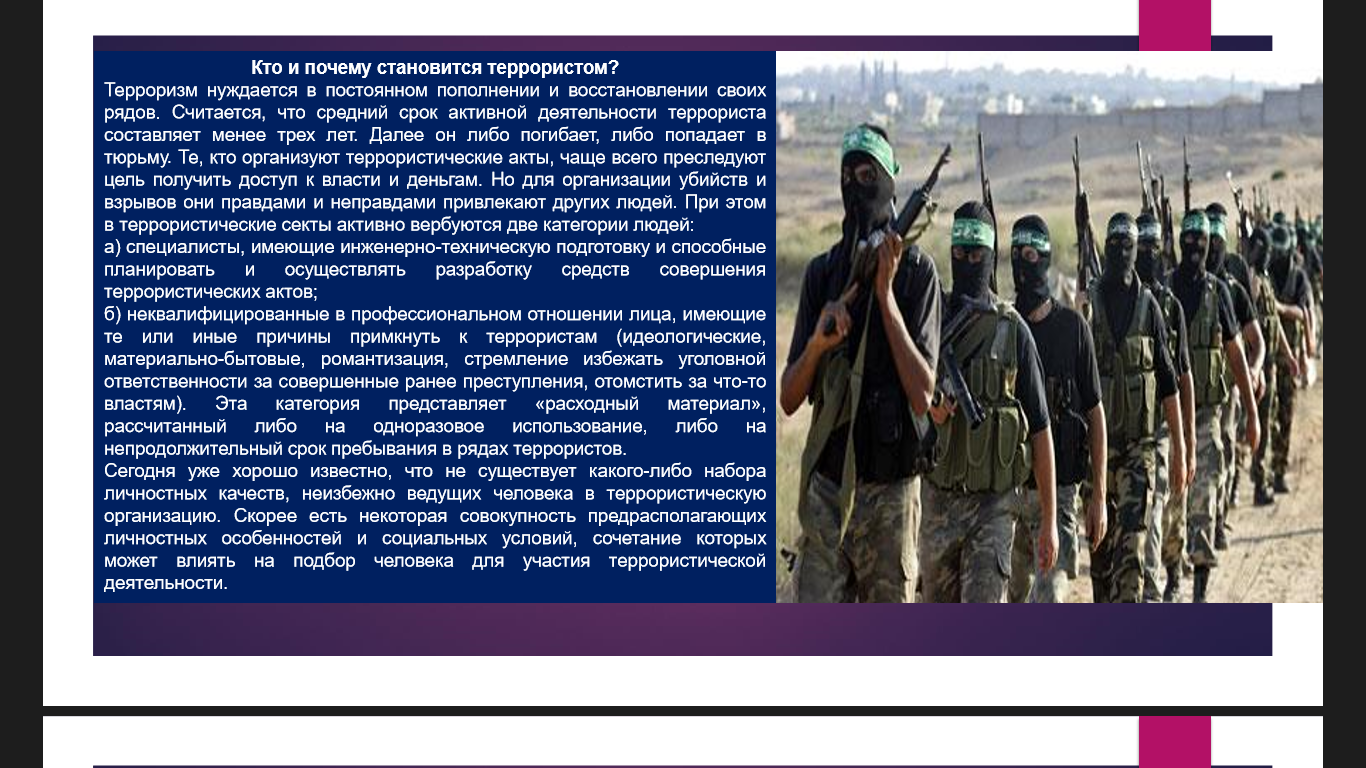 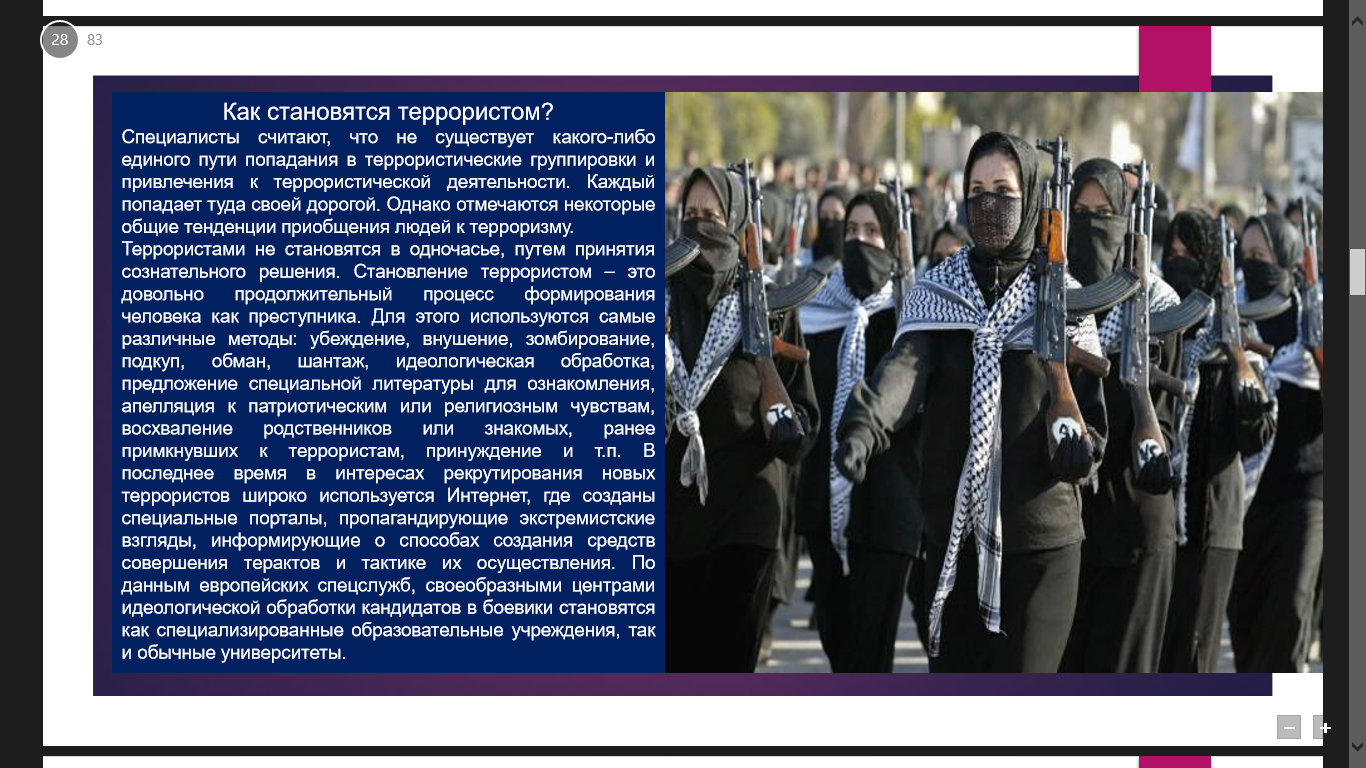 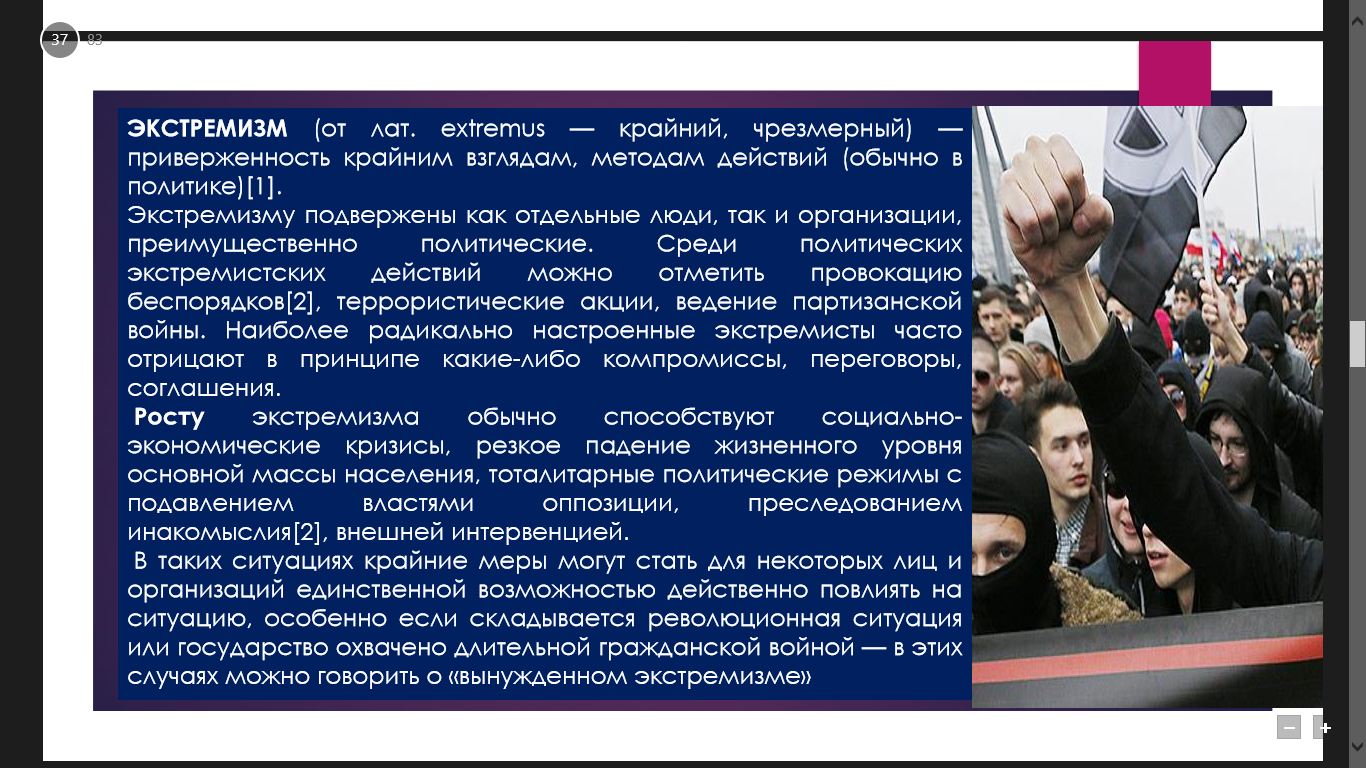 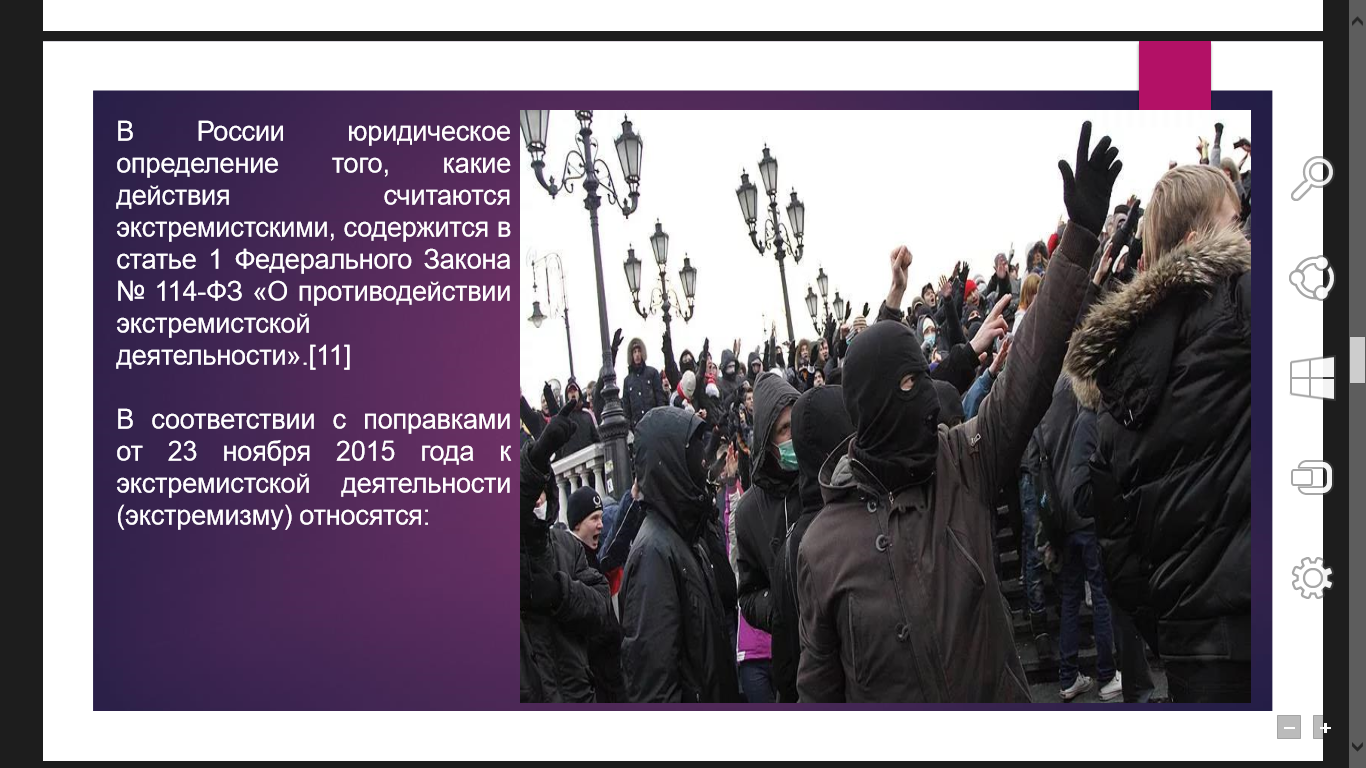 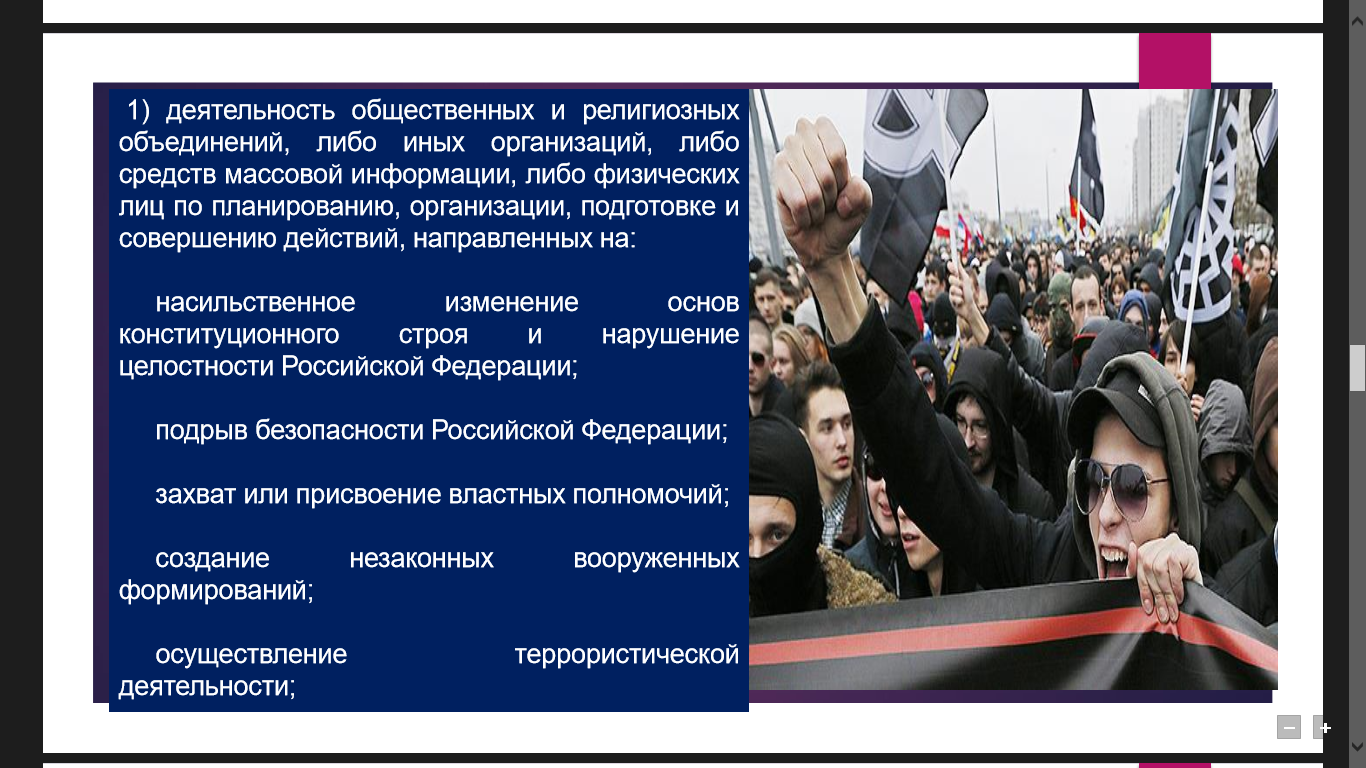 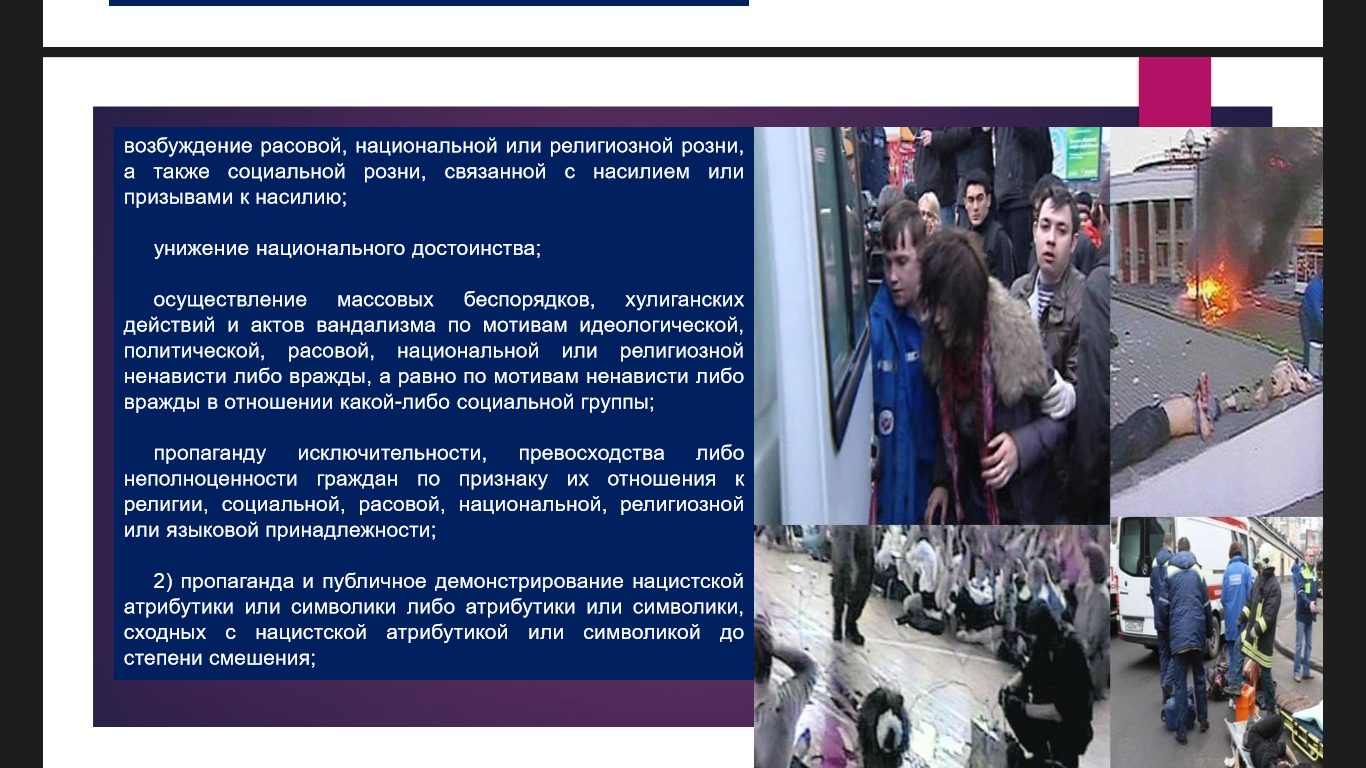 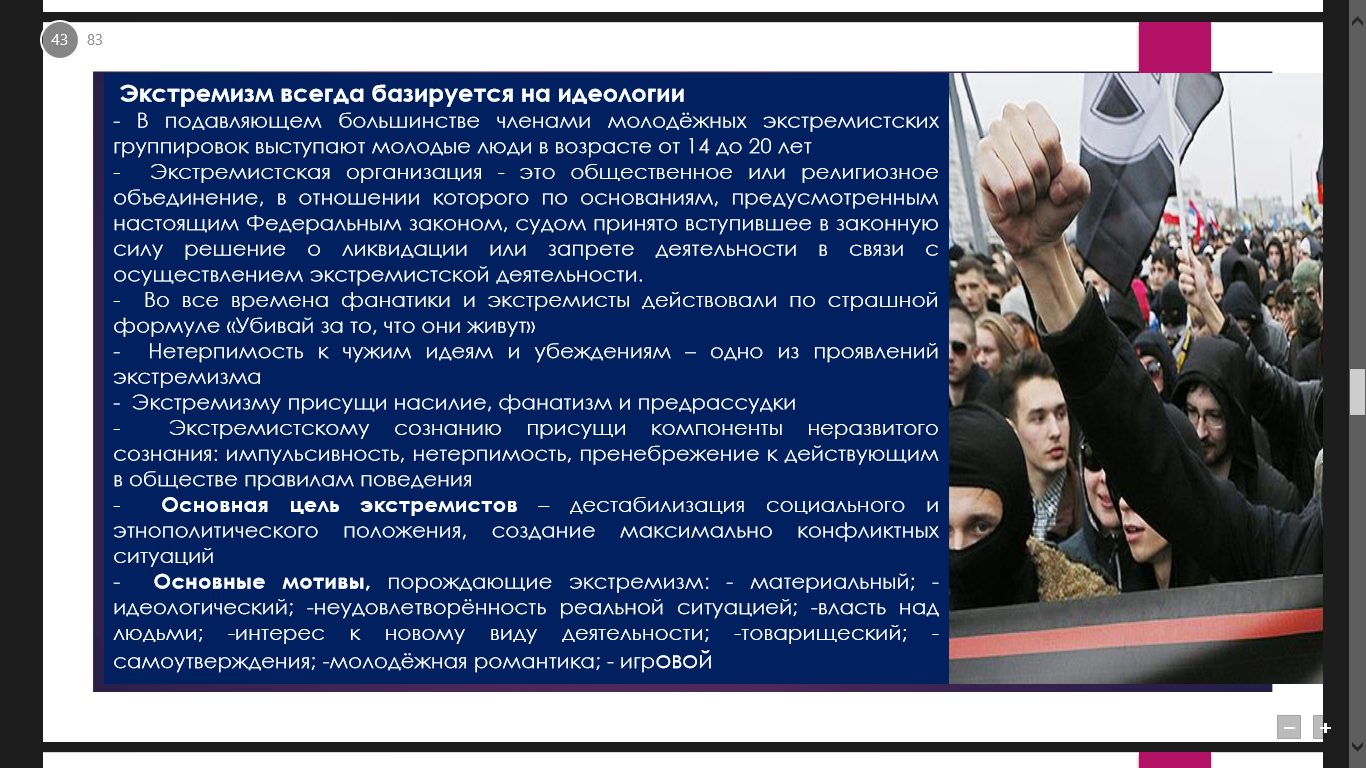 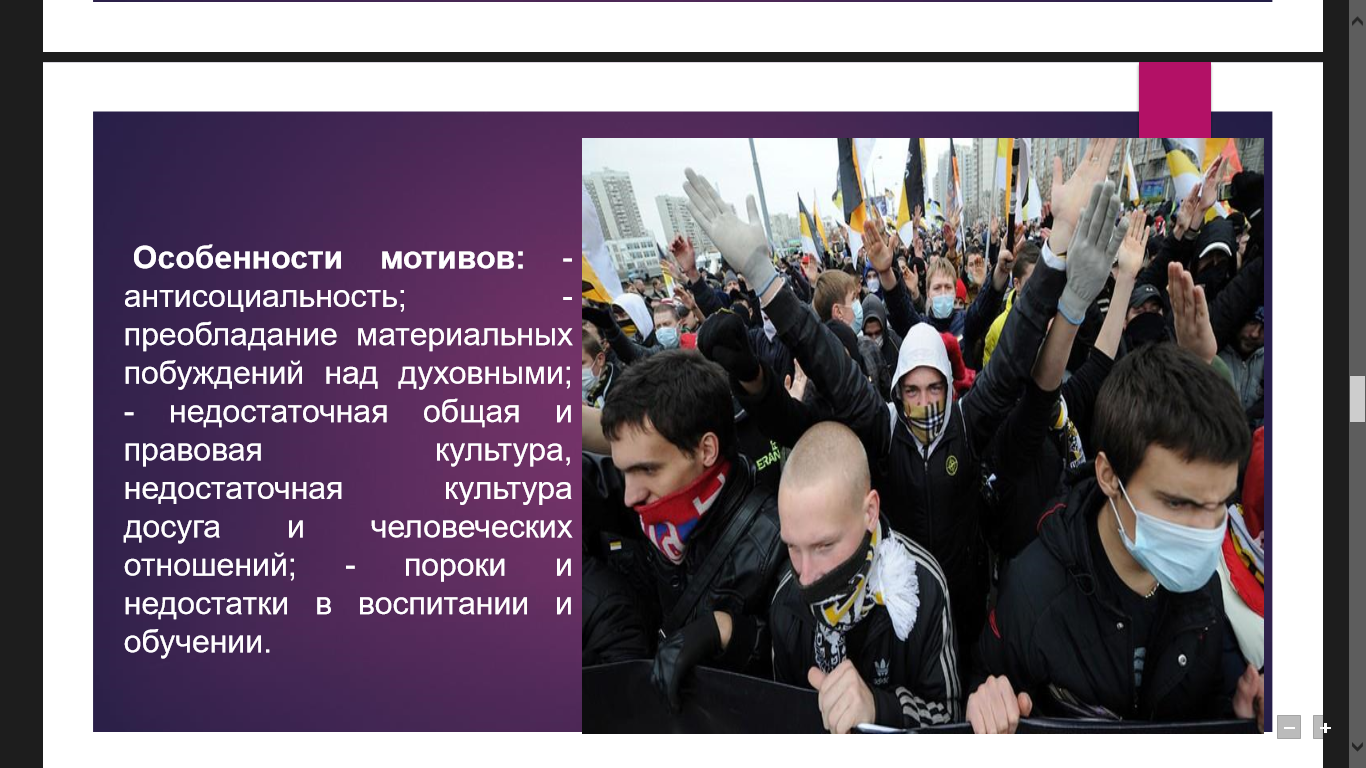 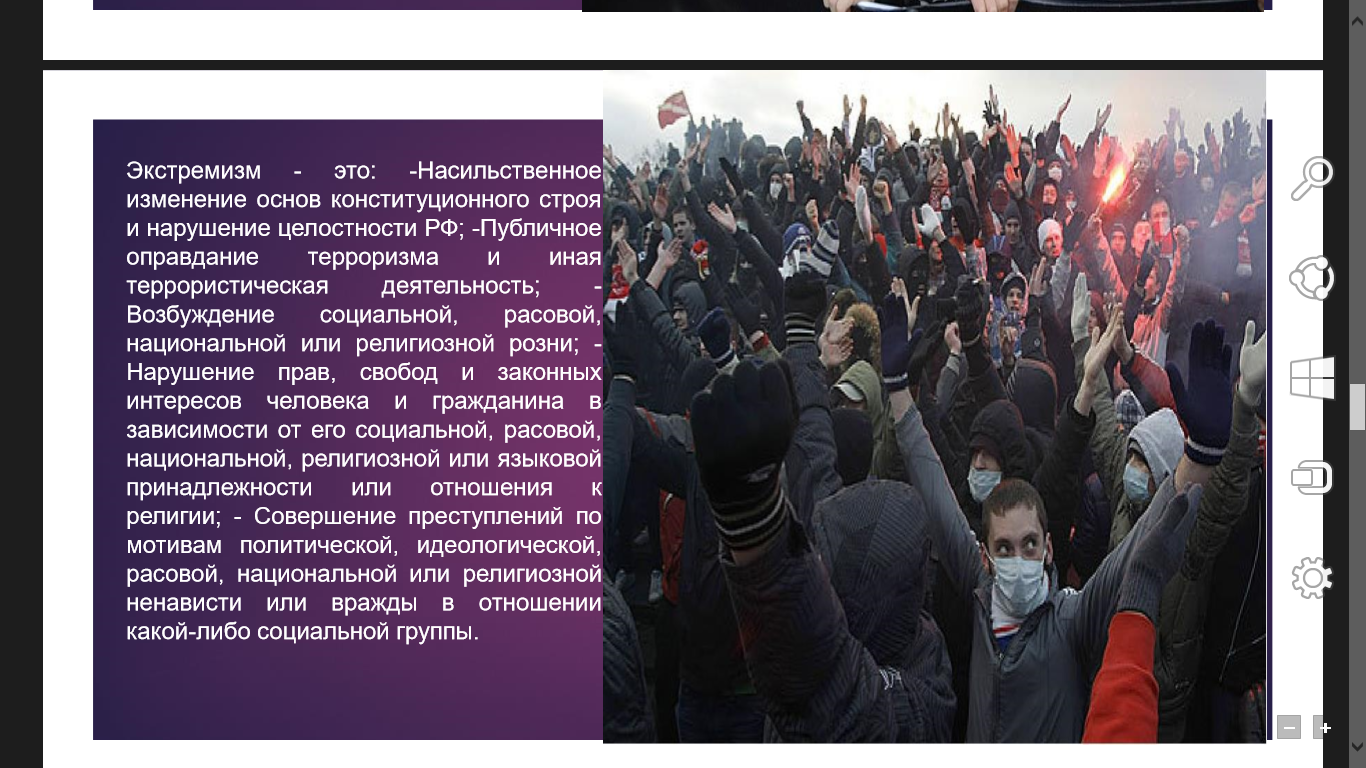 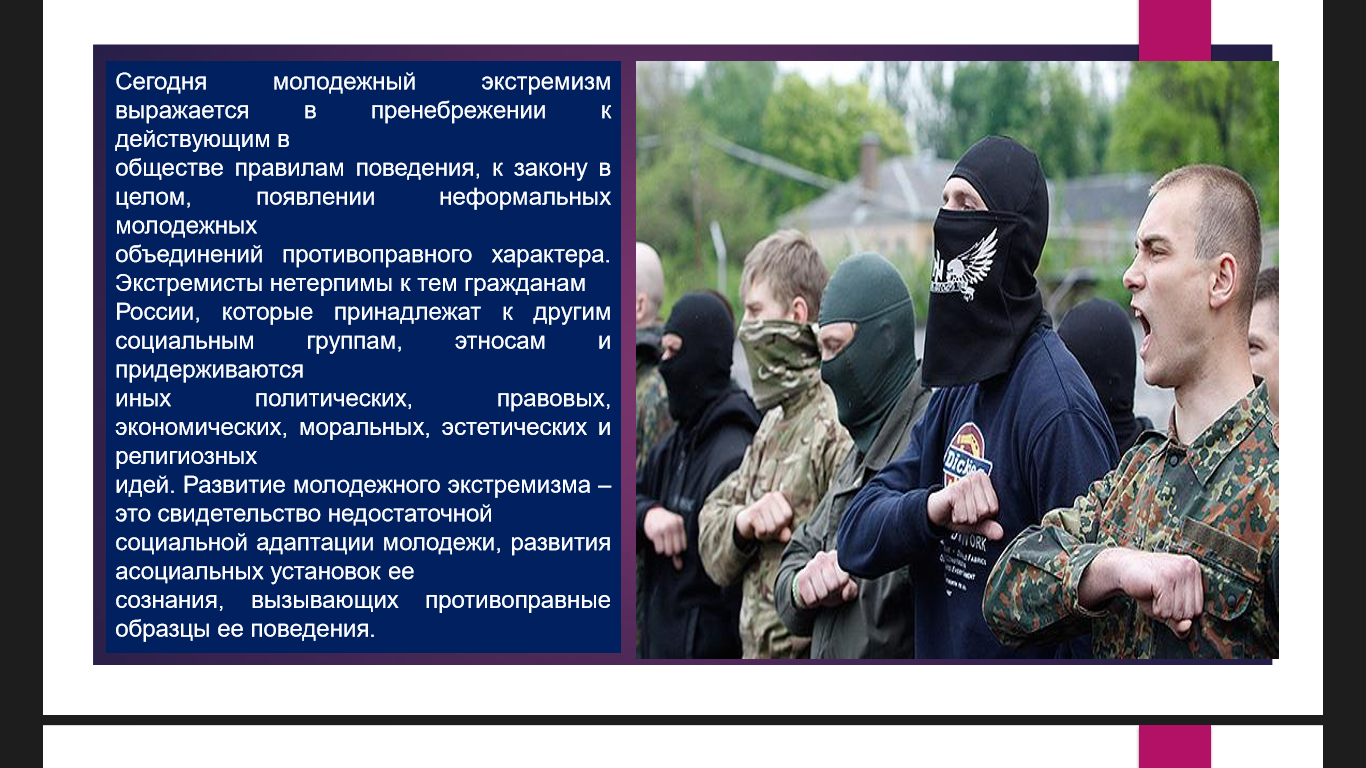 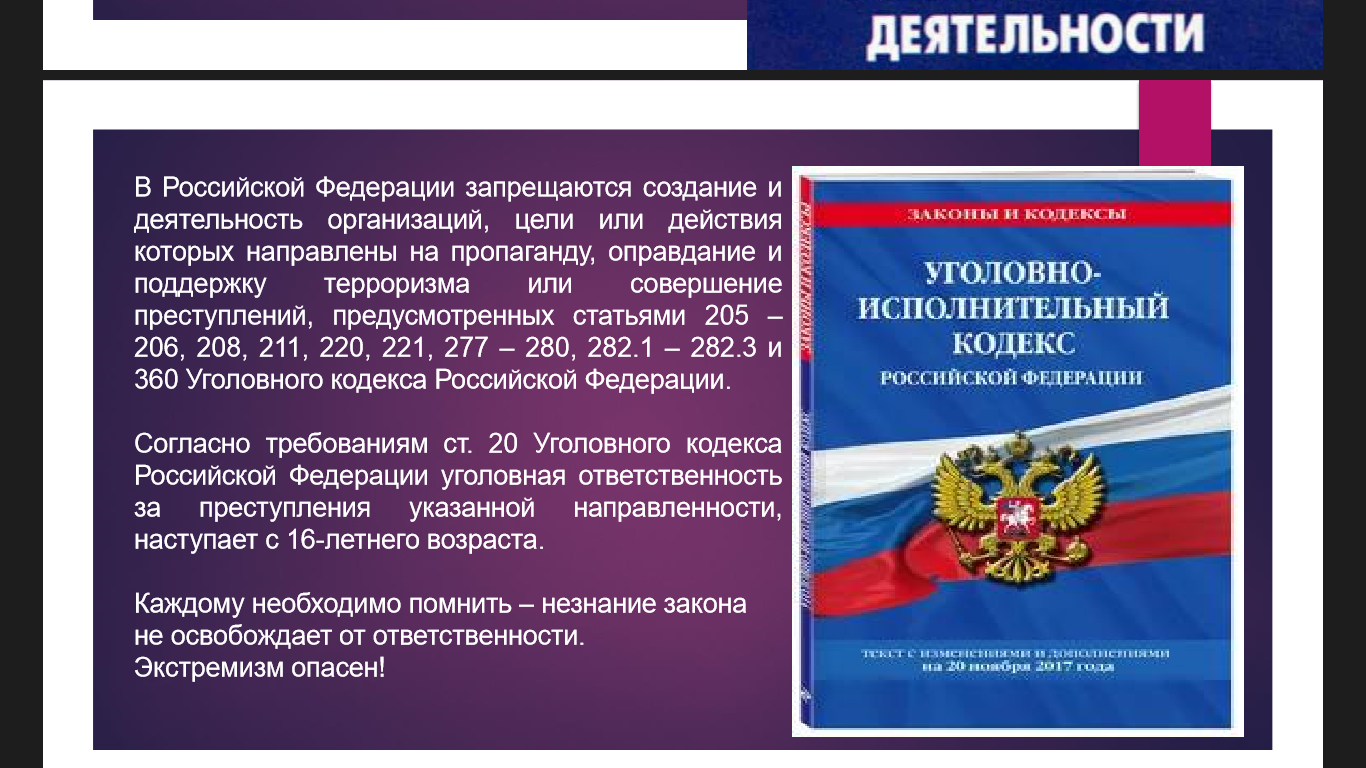 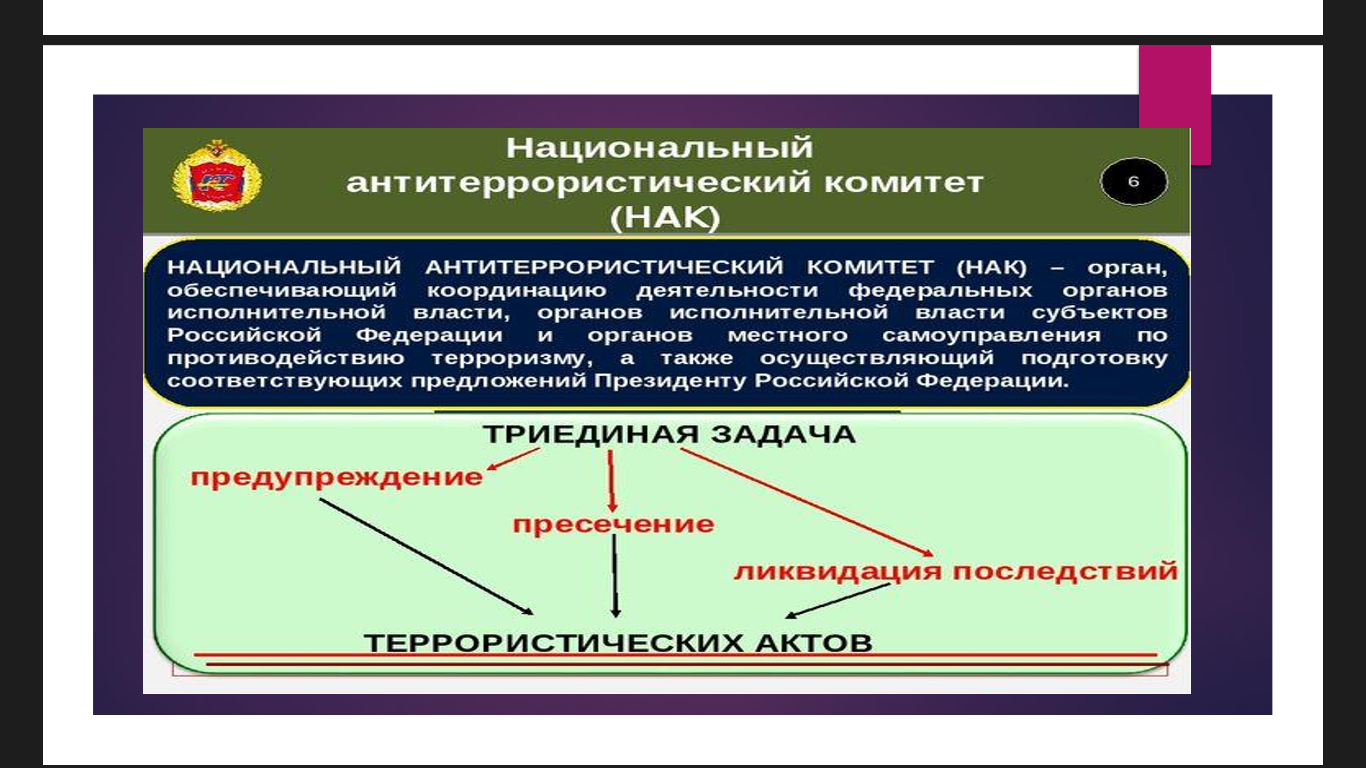 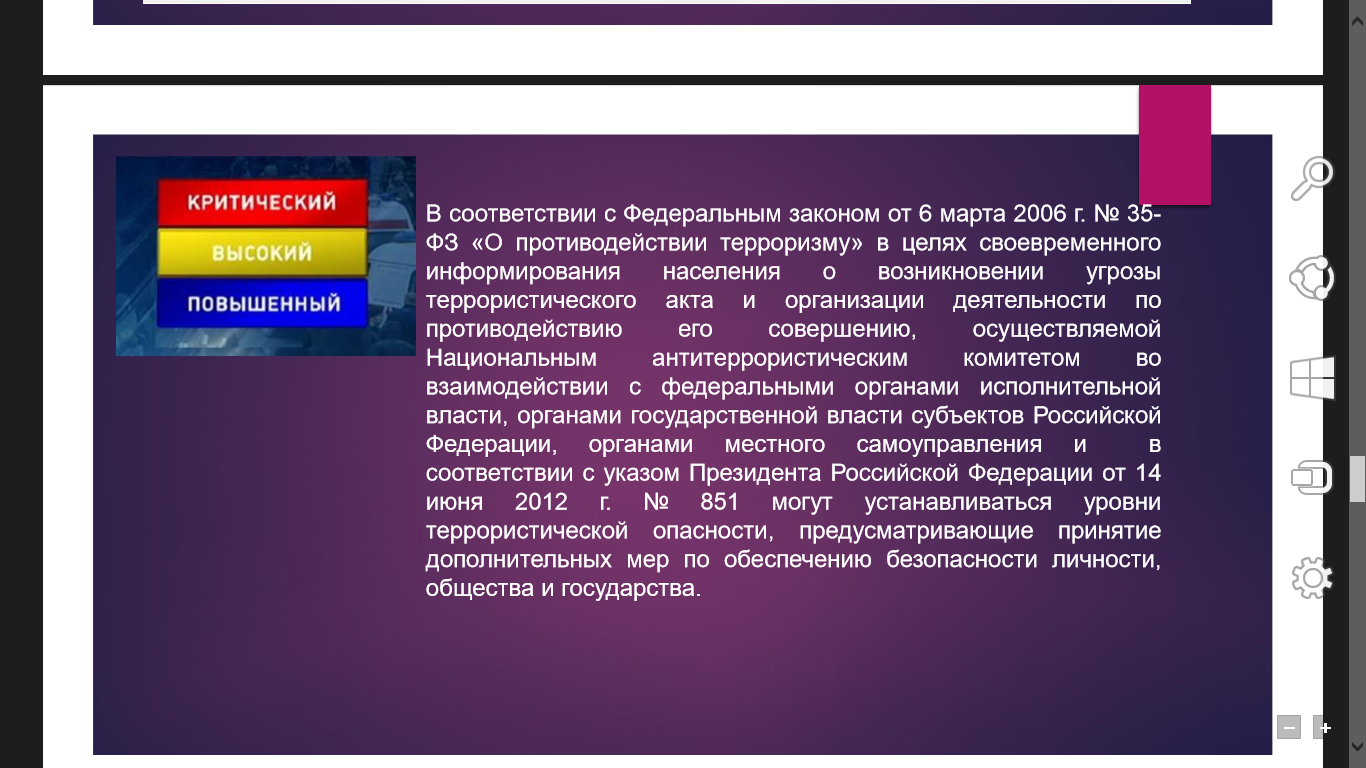 Преамбула изменена с 31 января 2023 г. - Указ Президента России от 31 января 2023 г. N 48

См. предыдущую редакцию
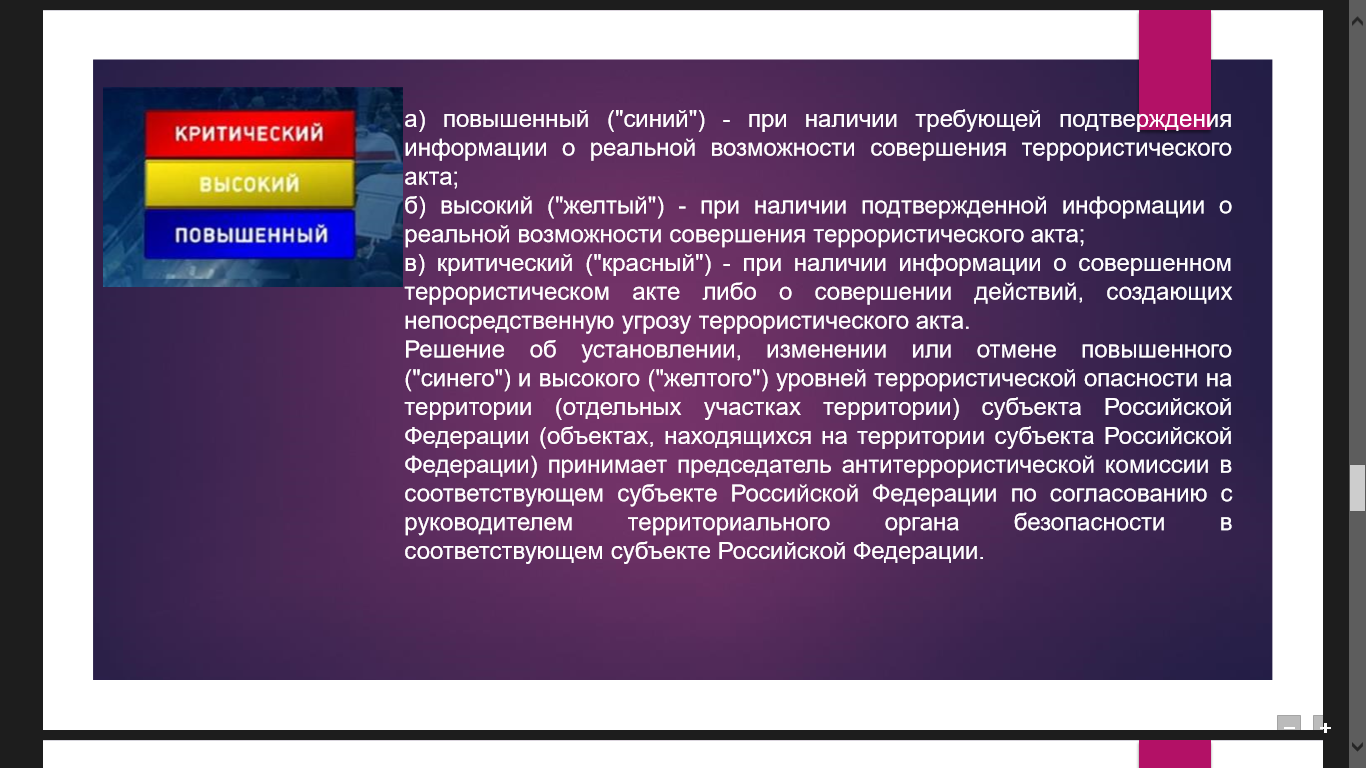 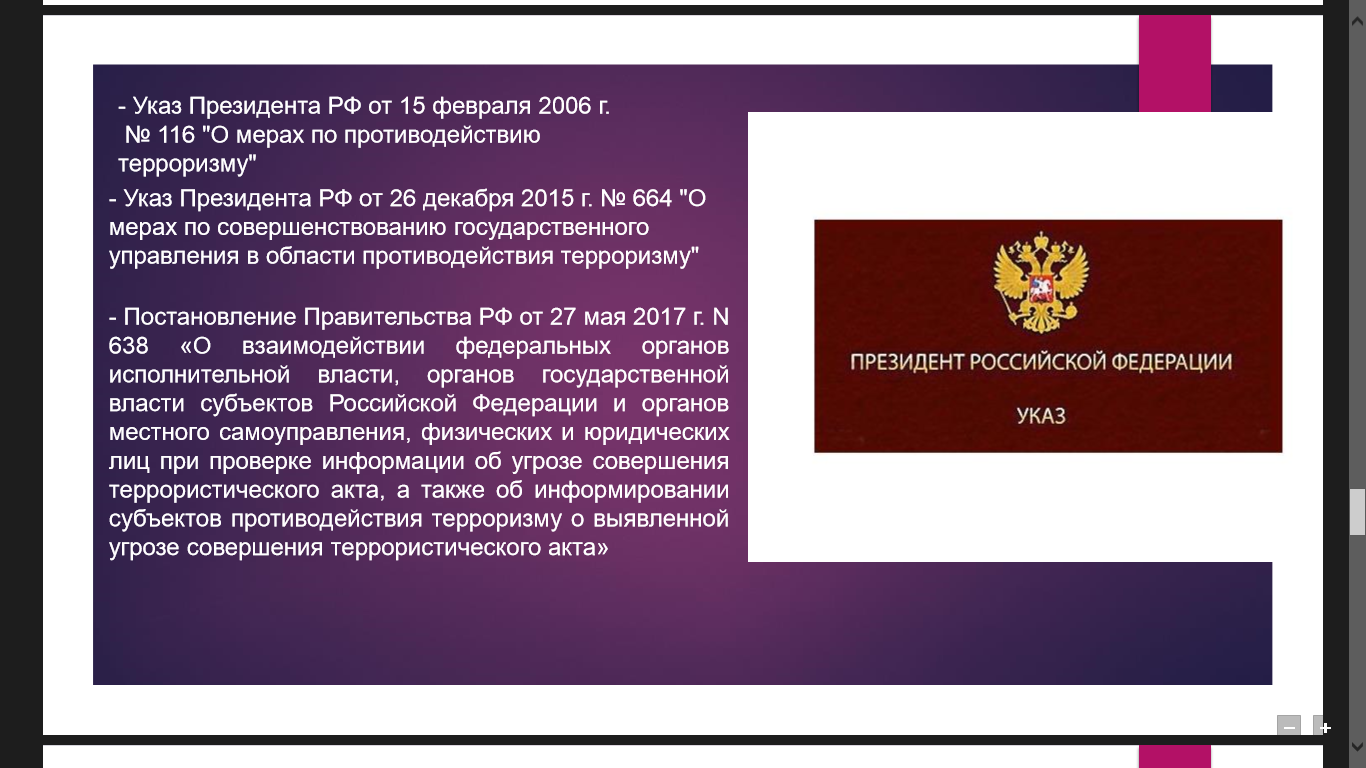 С изменениями и дополнениями от:
2 августа 2006 г., 4 ноября 2007 г., 29 февраля, 8 августа 2008 г., 4 июня, 10 ноября 2009 г., 22 апреля, 8 октября 2010 г., 2 сентября 2012 г., 26 июня 2013 г., 27 июня 2014 г., 26 декабря 2015 г., 7 декабря 2016 г., 29 июля 2017 г., 25 ноября 2019 г.
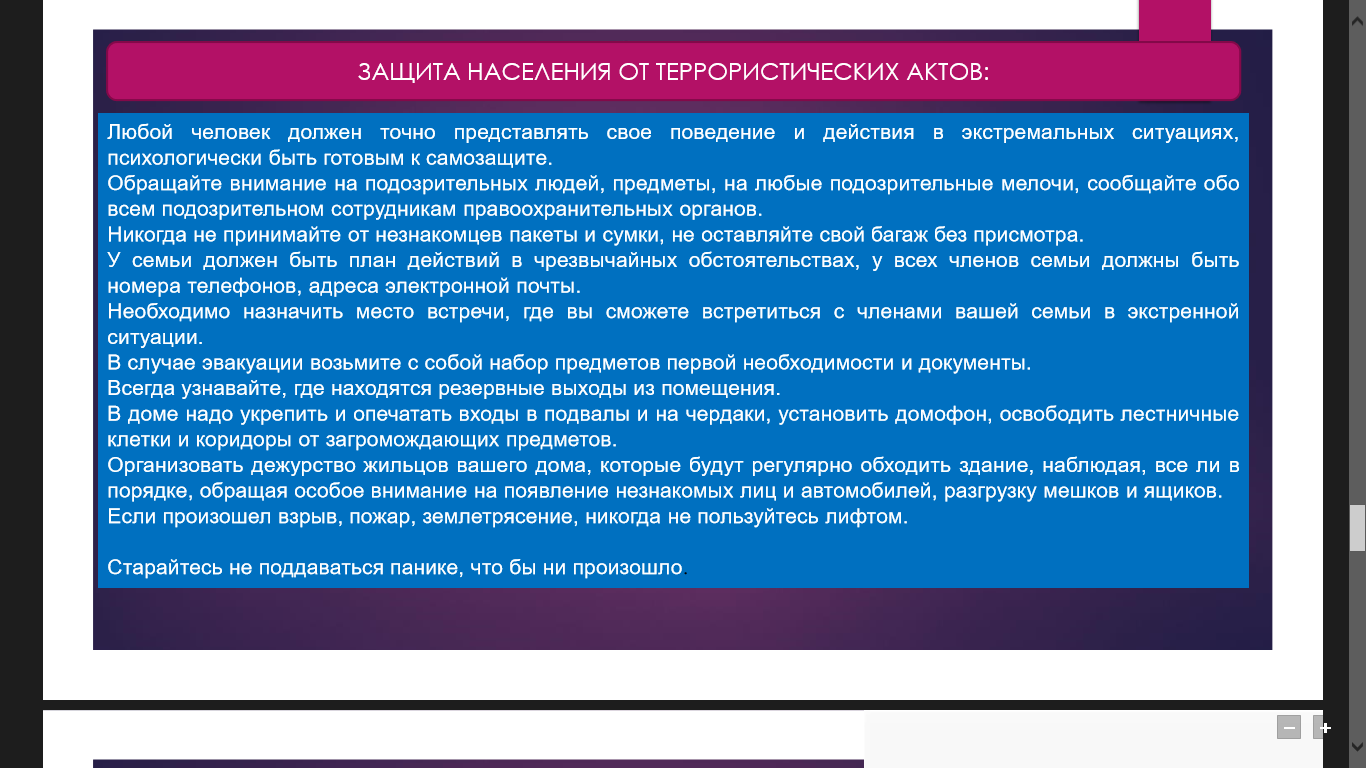 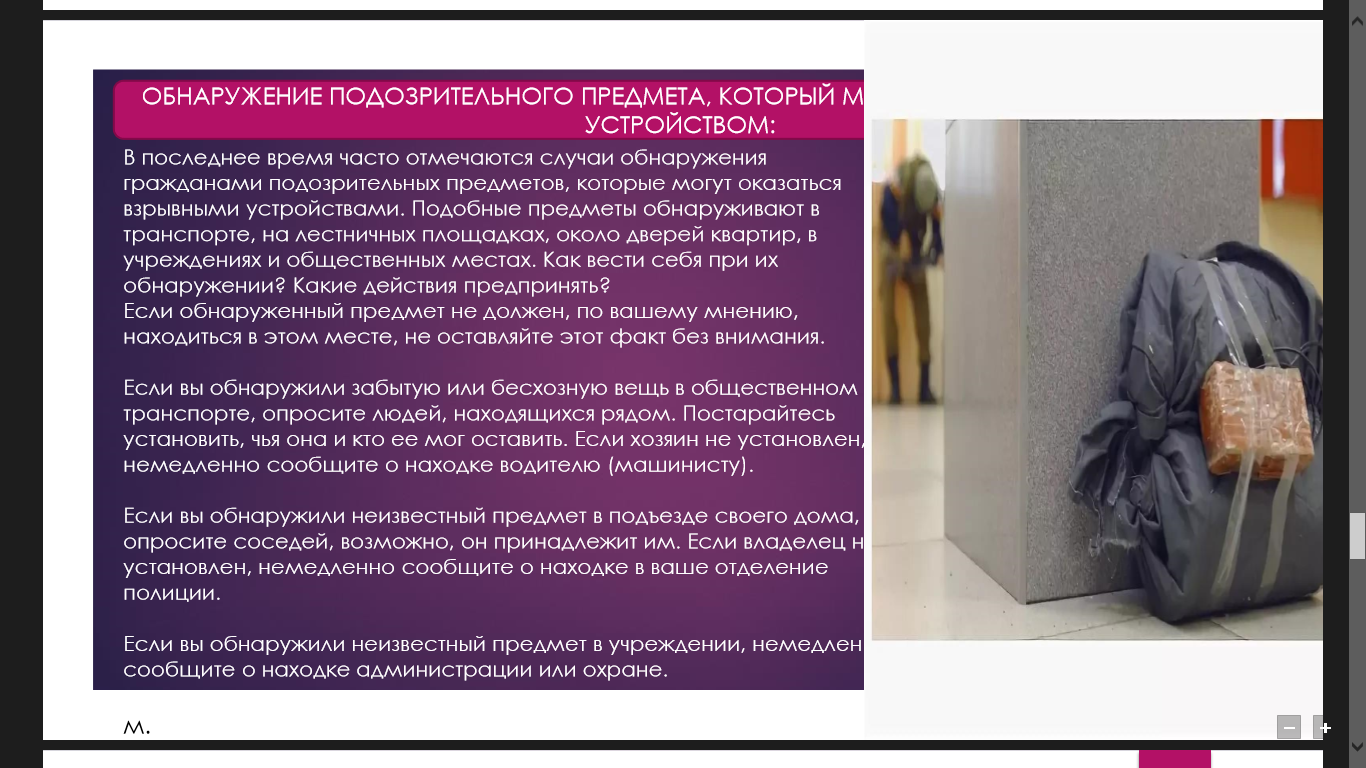 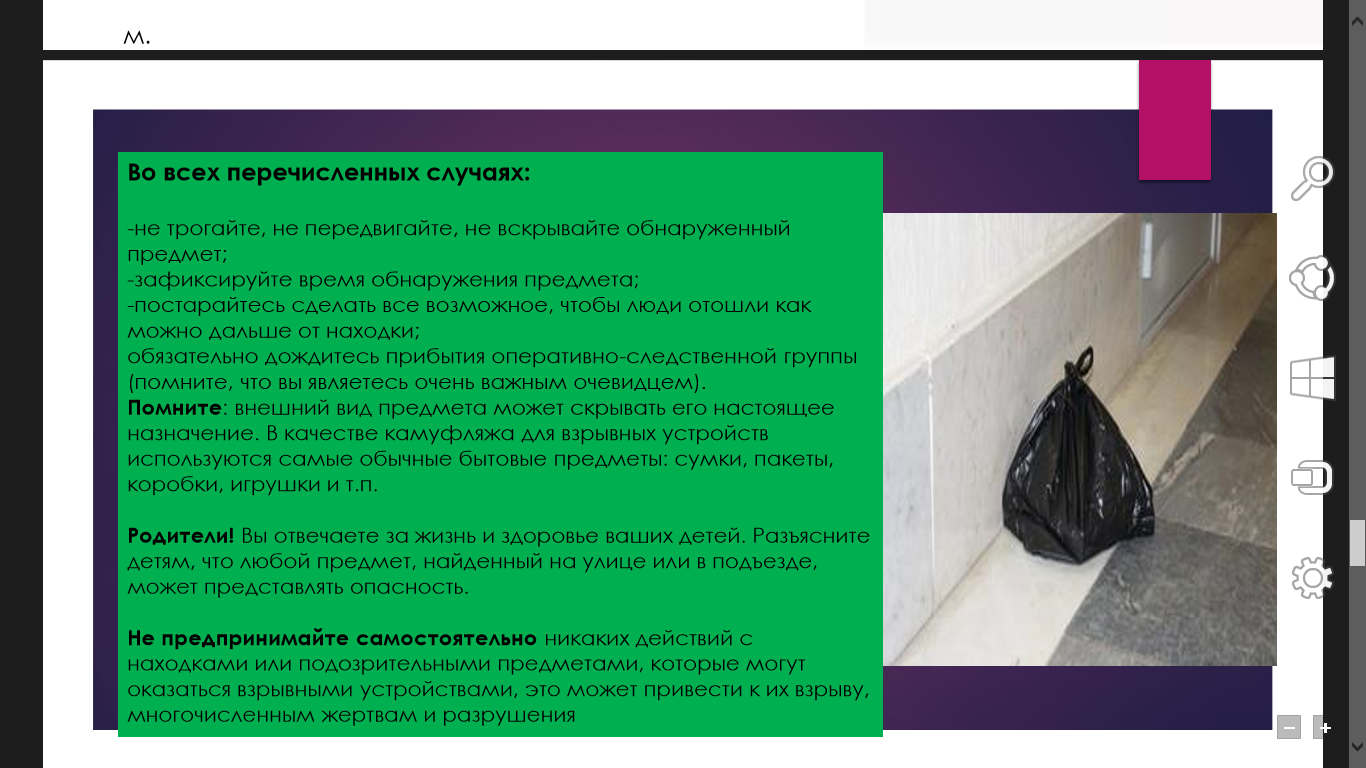 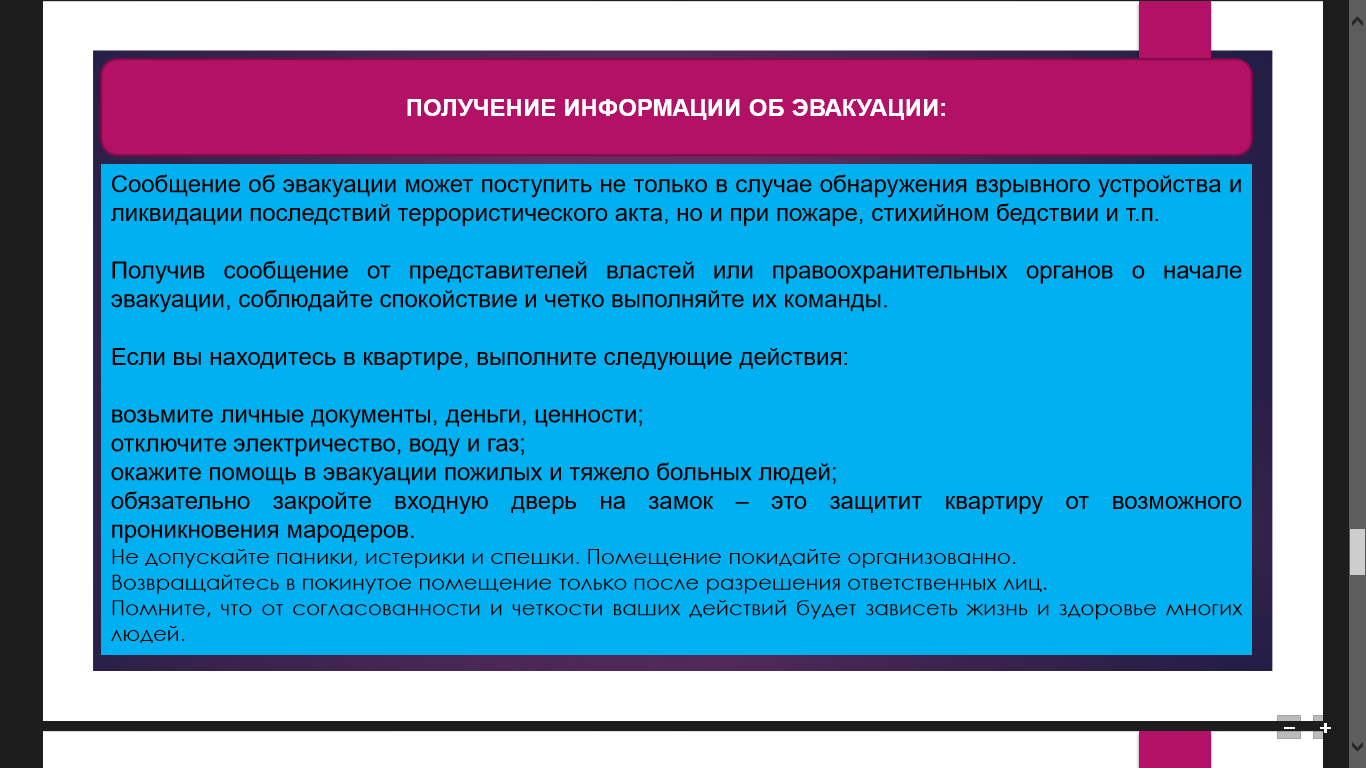 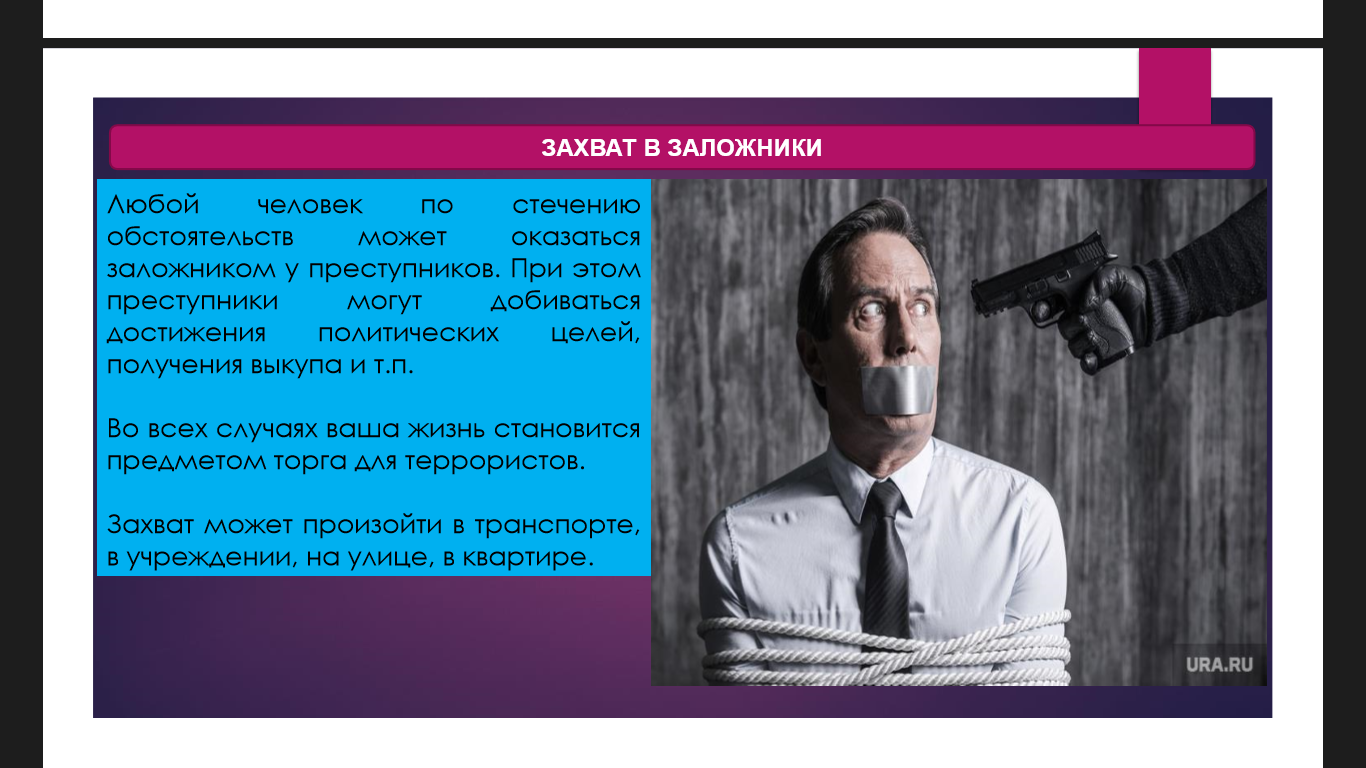 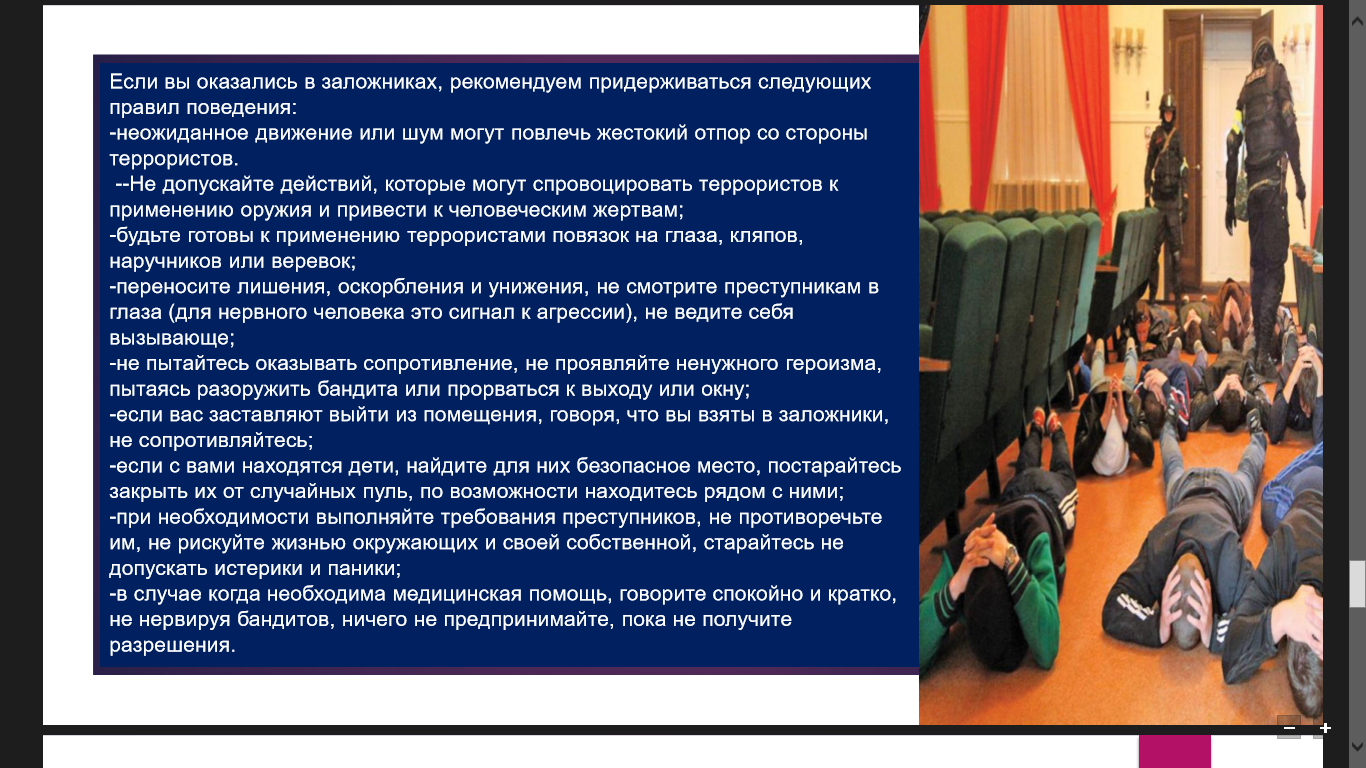 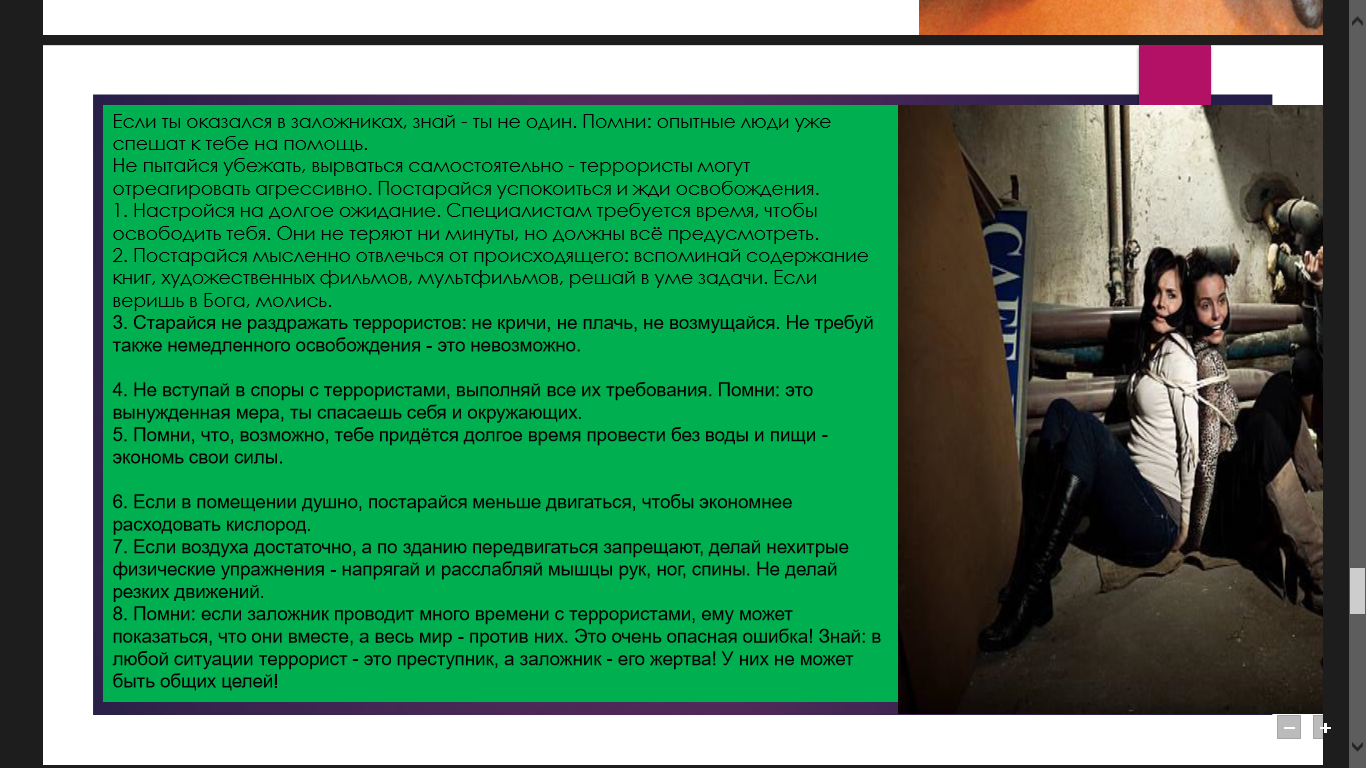 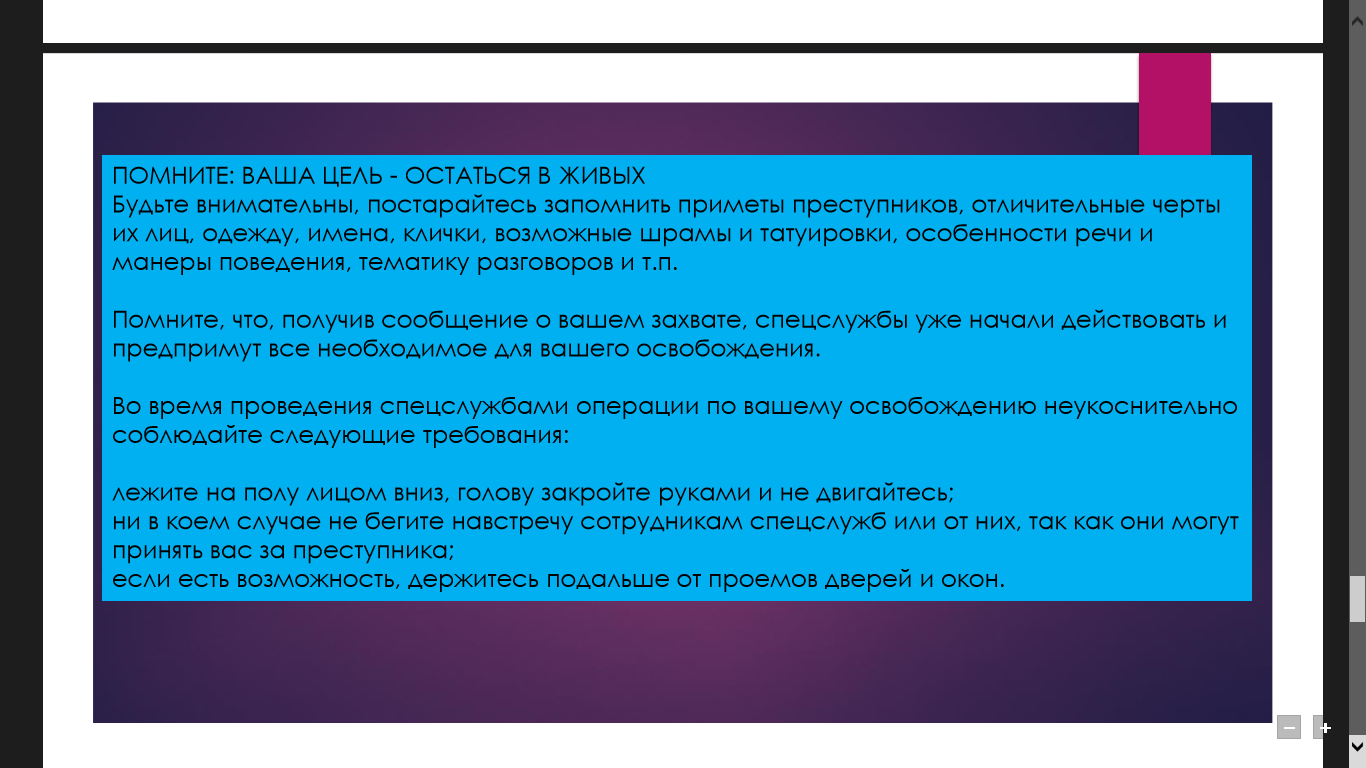 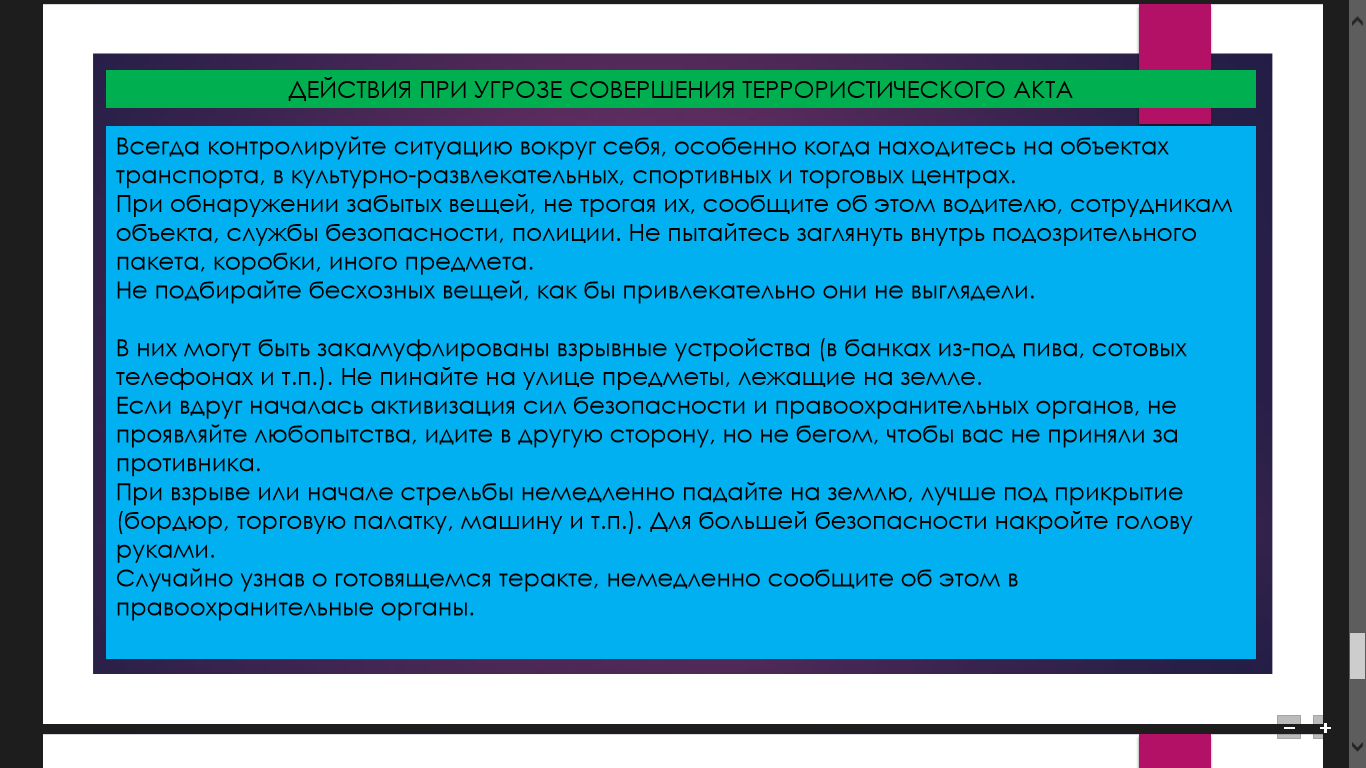